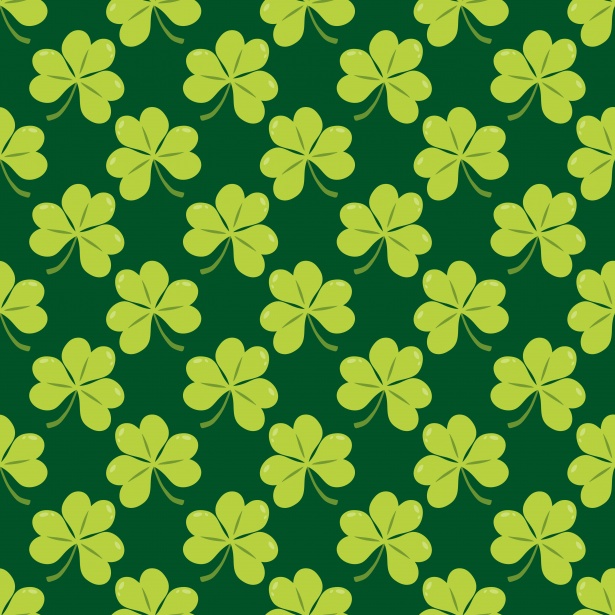 March
Morning
Warm-Ups
is or are
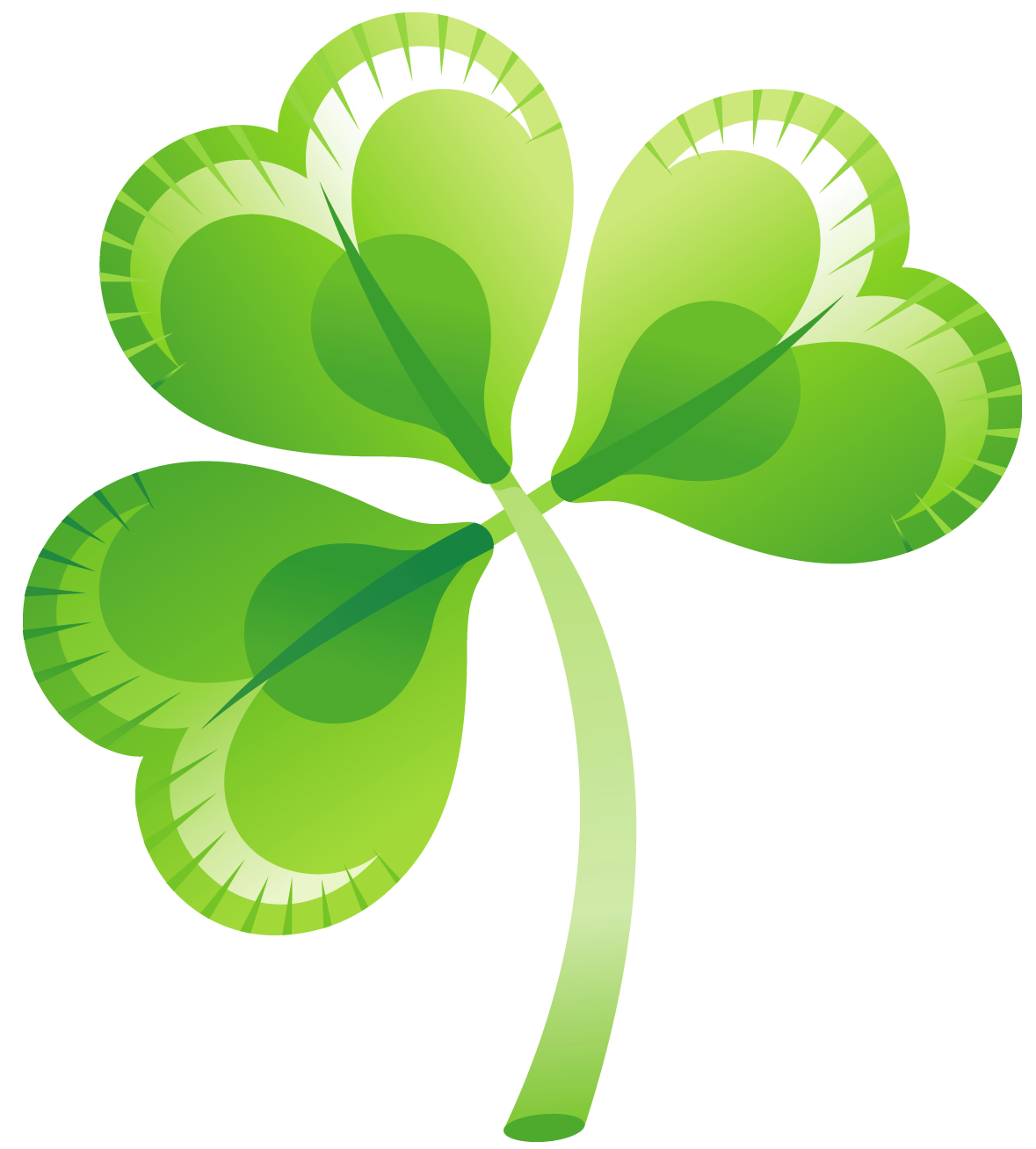 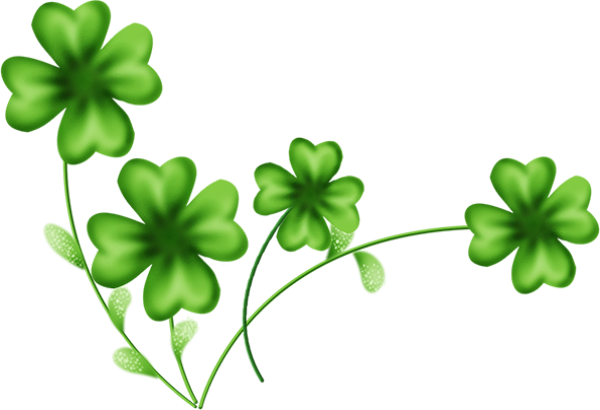 These are beautiful.
This Photo by Unknown author is licensed under CC BY-NC.
This is a shamrock.
This Photo by Unknown author is licensed under CC BY-NC.
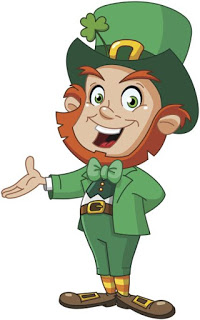 Read "Little Green Men" and answer the comprehension  questions.
** # 5 &  6 must be answered in sentence form. **
7. Write a sentence to tell me what the story was about. (Who did what?)
This Photo by Unknown author is licensed under CC BY.
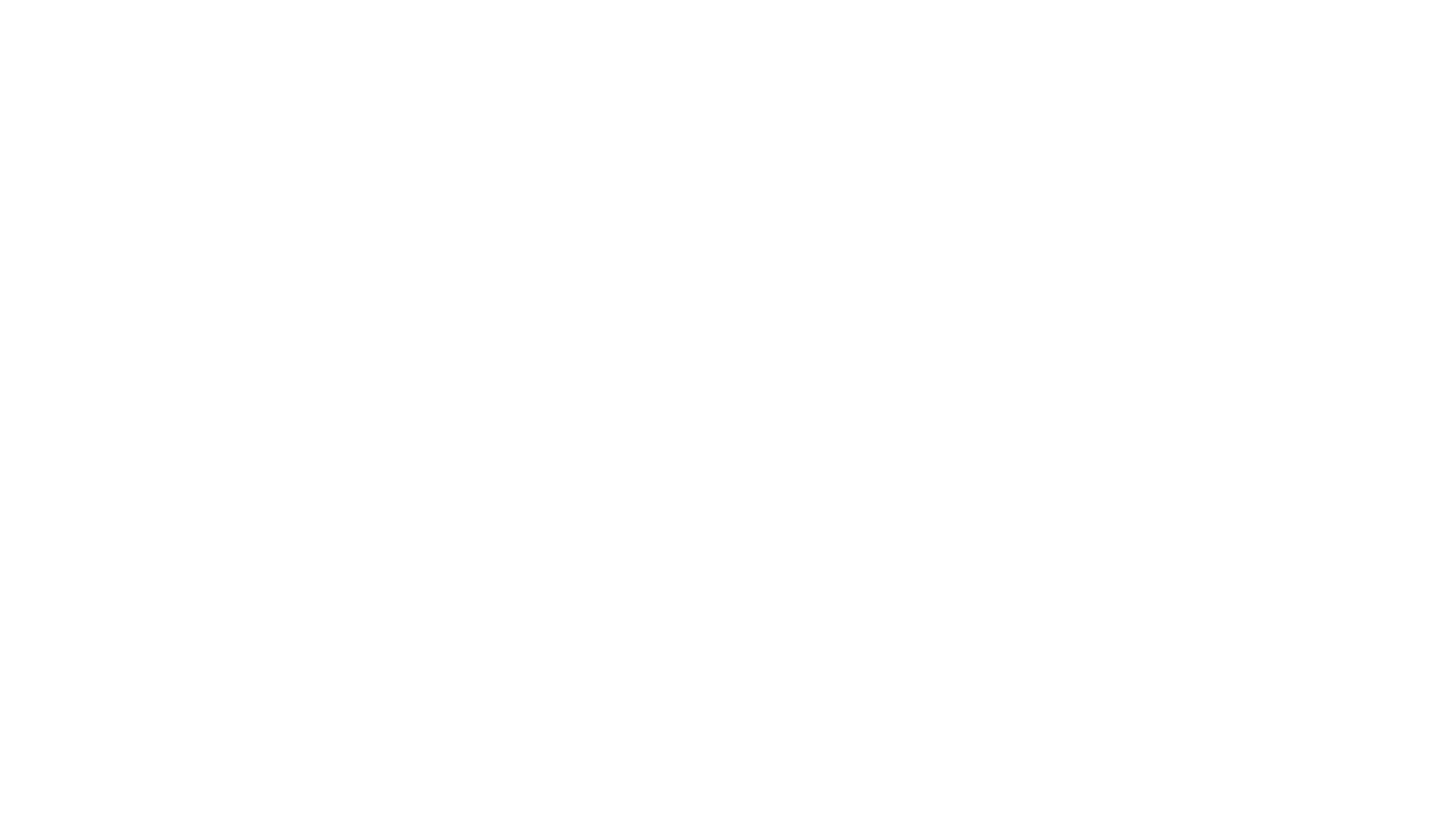 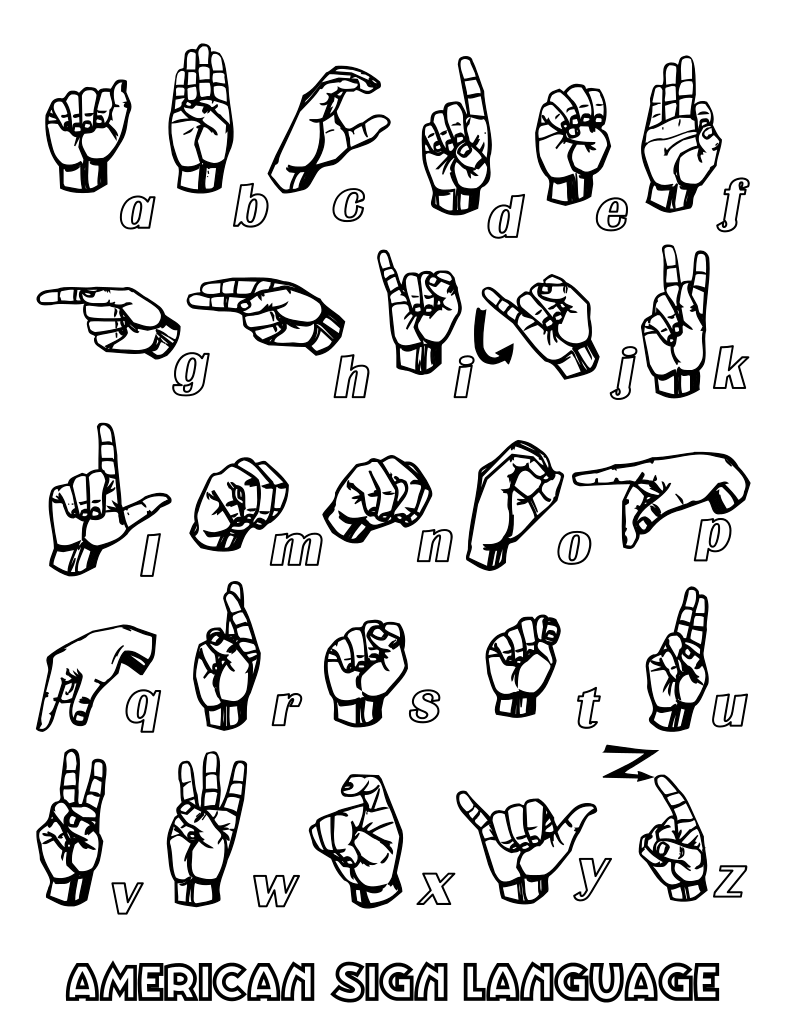 Pick one of the following provinces and learn to spell it using American Sign Language.
Alberta
Saskatchewan
Manitoba
Ontario
Quebec
This Photo by Unknown author is licensed under CC BY-SA.
Complete the "Make A Wish" worksheet.
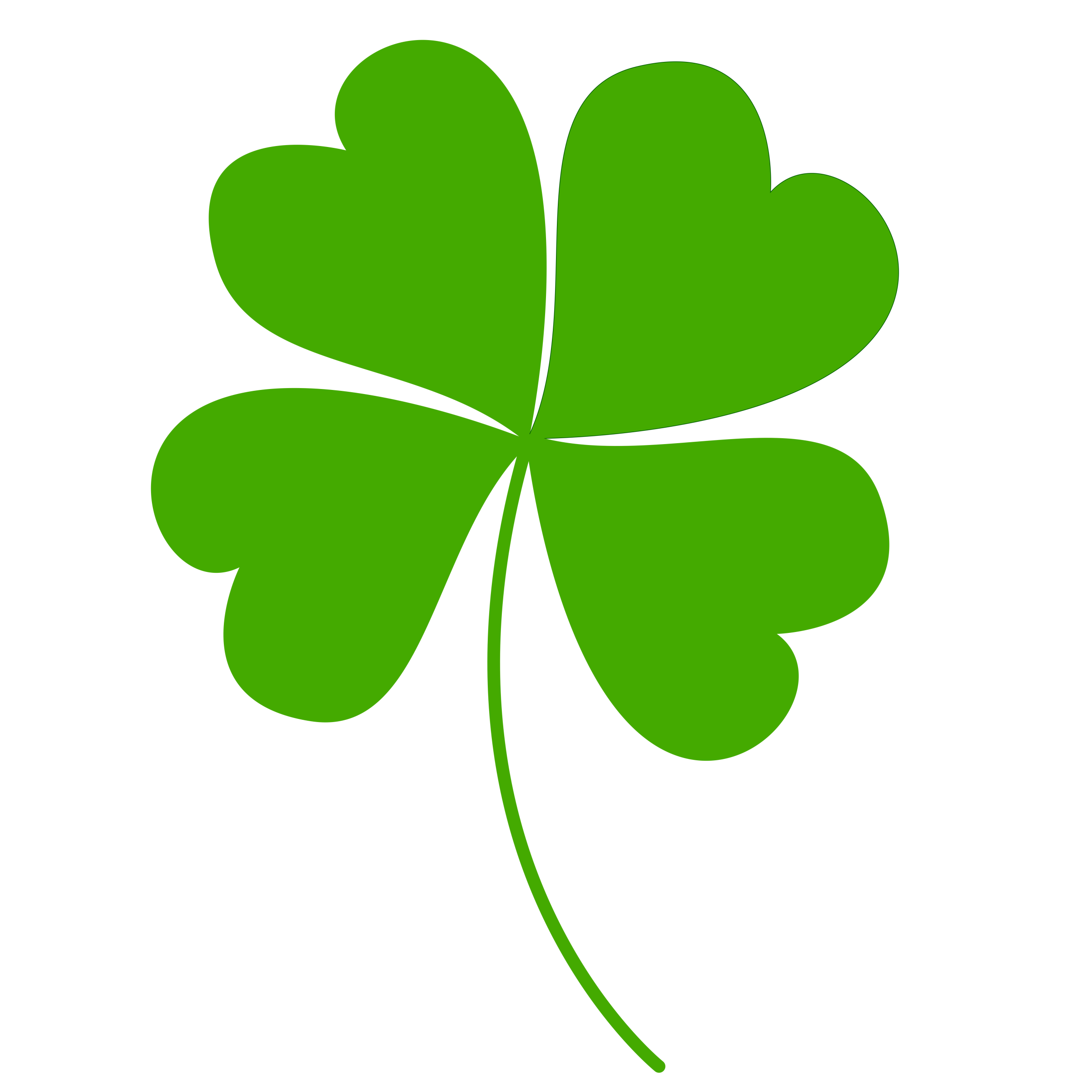 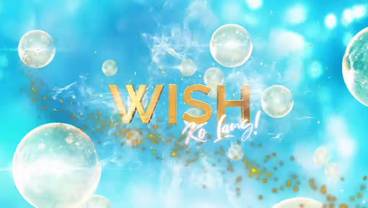 This Photo by Unknown author is licensed under CC BY-NC.
This Photo by Unknown author is licensed under CC BY-SA.
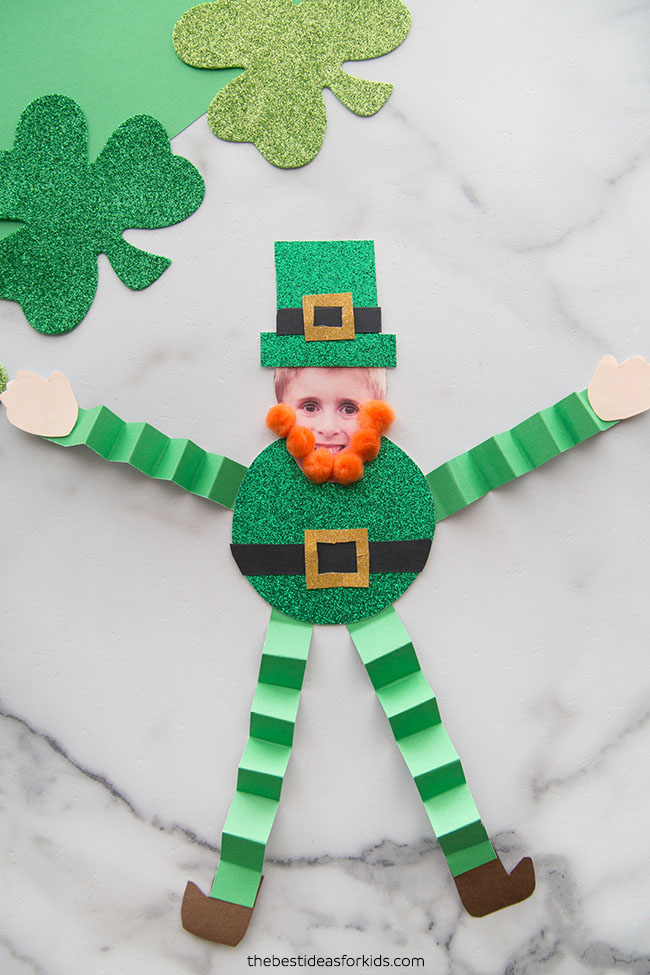 Create your own leprechaun using your picture for the head.
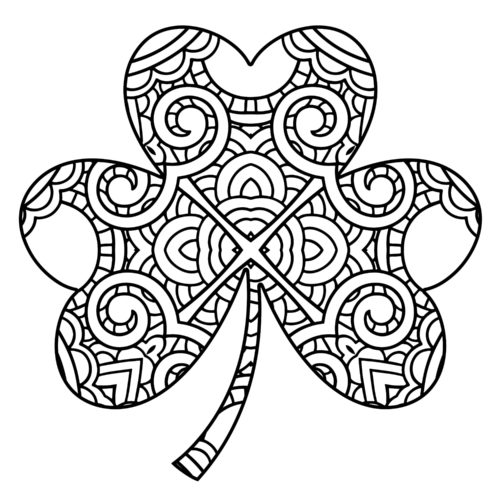 Pick and colour a shamrock to put on the hall bulletin board.
Click to add text
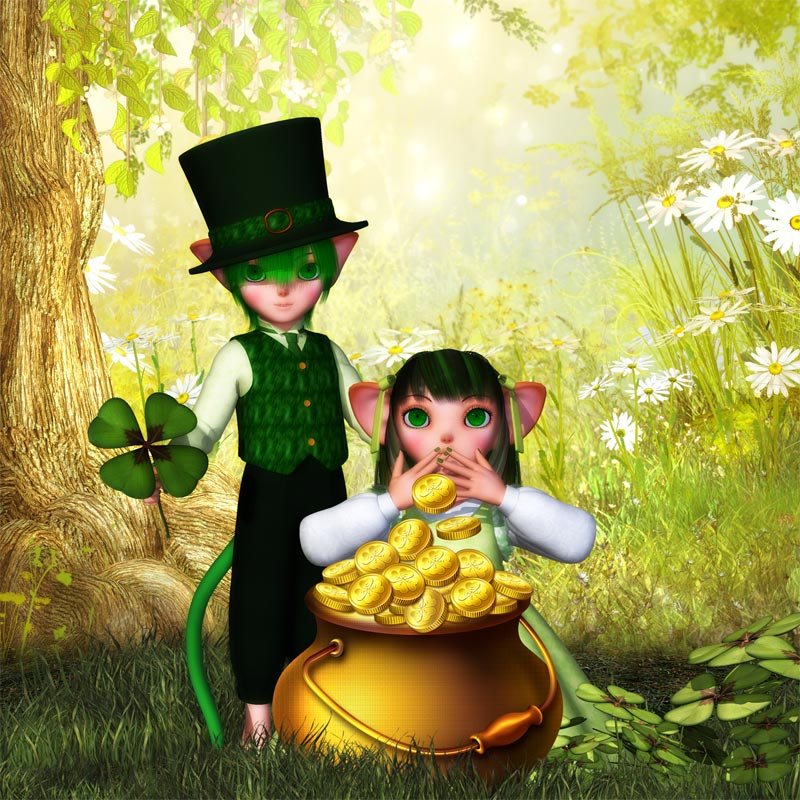 Unscramble the words and then find them in the word search puzzle.
This Photo by Unknown author is licensed under CC BY.
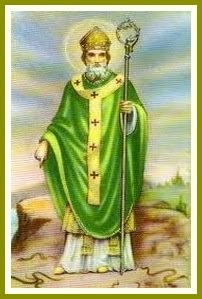 Read the poem "Saint Patrick" and answer the questions.
This Photo by Unknown author is licensed under CC BY-NC-ND.
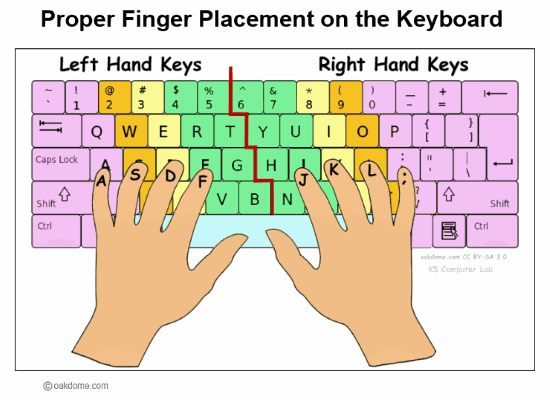 Colour your keyboard and try to type the words using proper finger placement.
Type the following provinces on the keyboard.
British Columbia
Nova Scotia
New Brunswick
Newfoundland and Labrador
Prince Edward Island
https://oakdome.com/k5/lesson-plans/word/proper-finger-placement-for-keyboarding.php
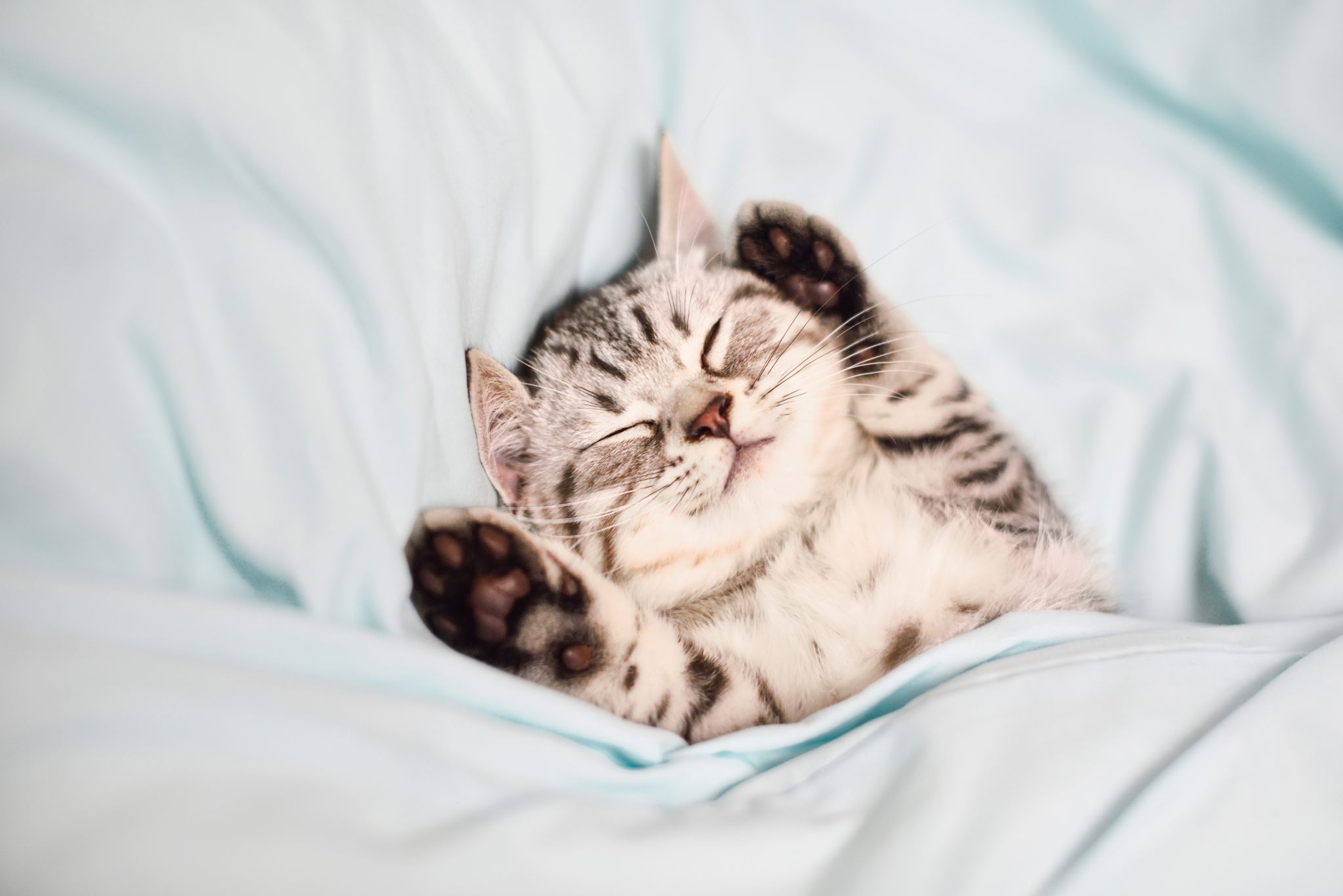 International Day of Sleep
Read "Ah, Sleep!", answer the multiple-choice questions and  do the missing letter activity.
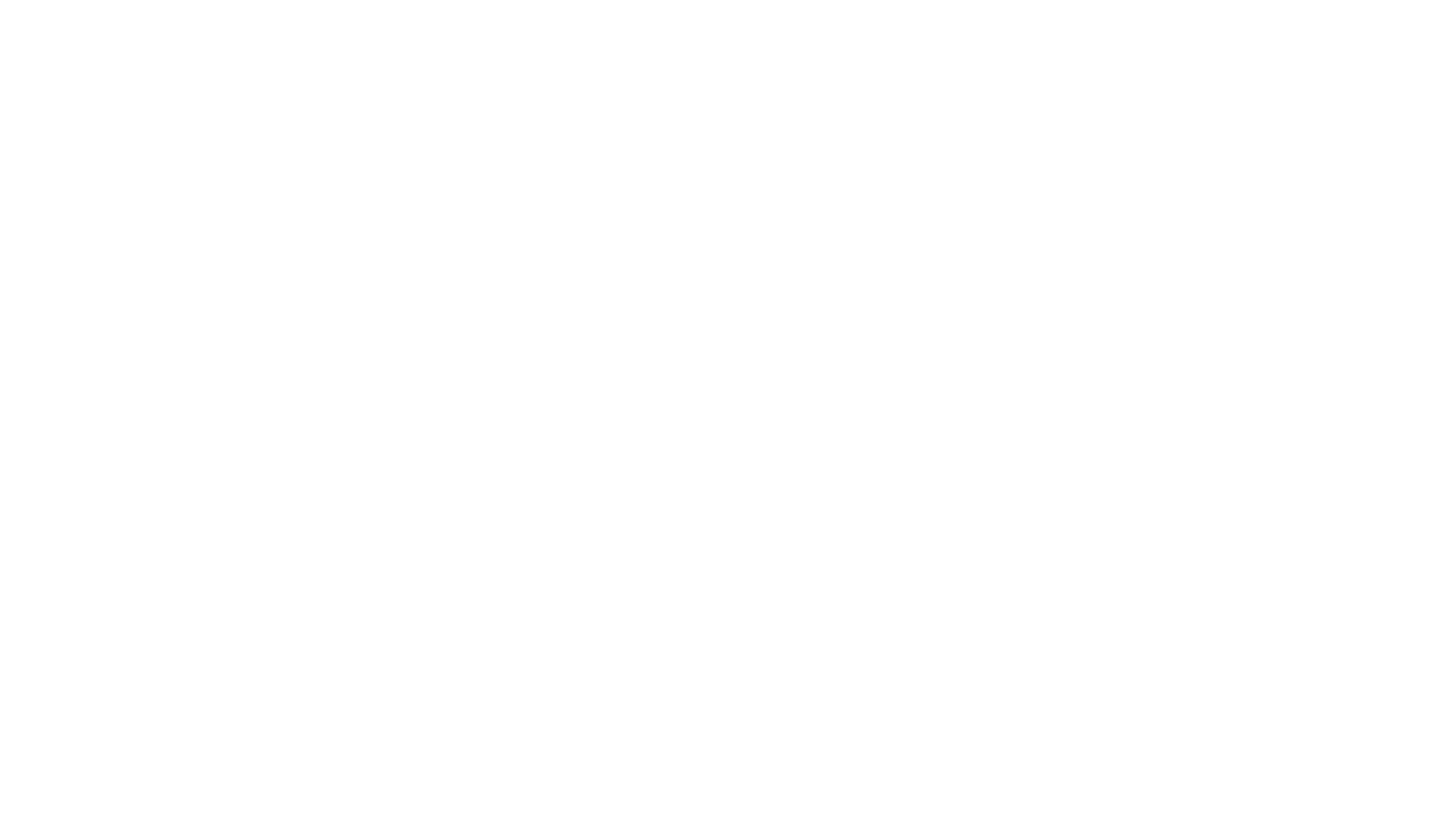 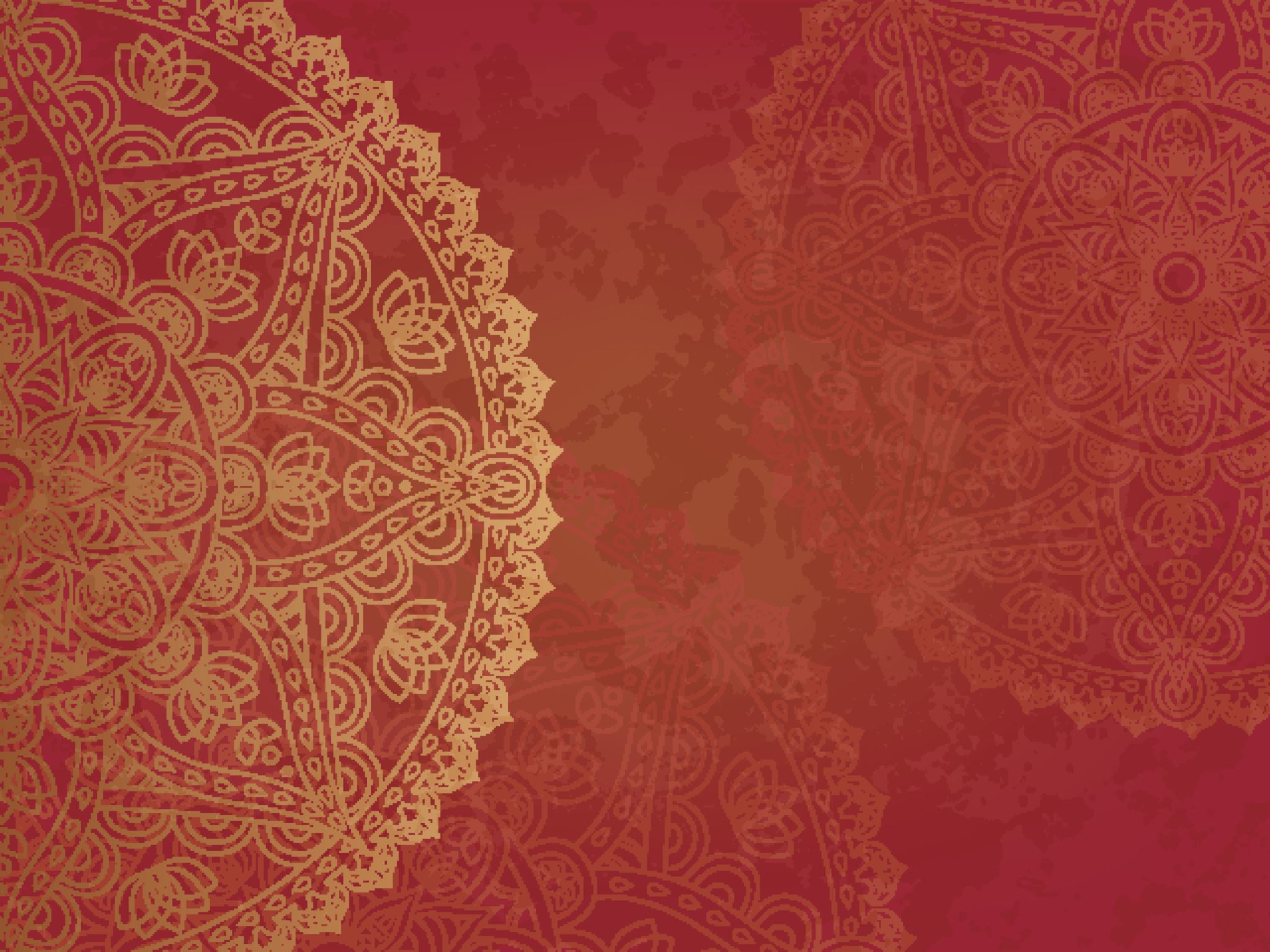 Mini Mandala
Design your circle from the inside out.
When you are done give your image a title.
Write a paragraph telling what you think your image says or tells about you or your mood when you were creating it.
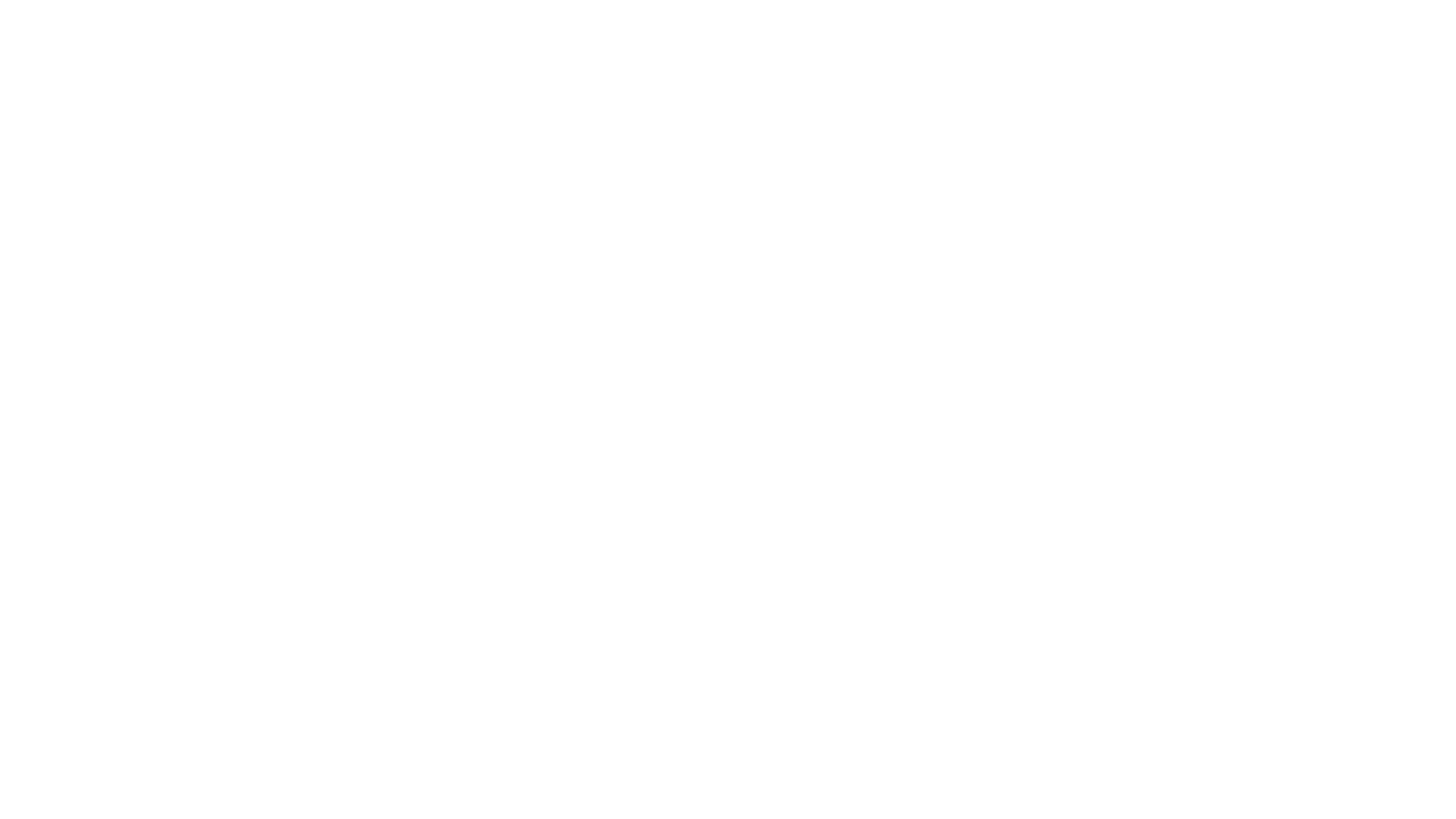 Complete the Canadian Provinces Word Search
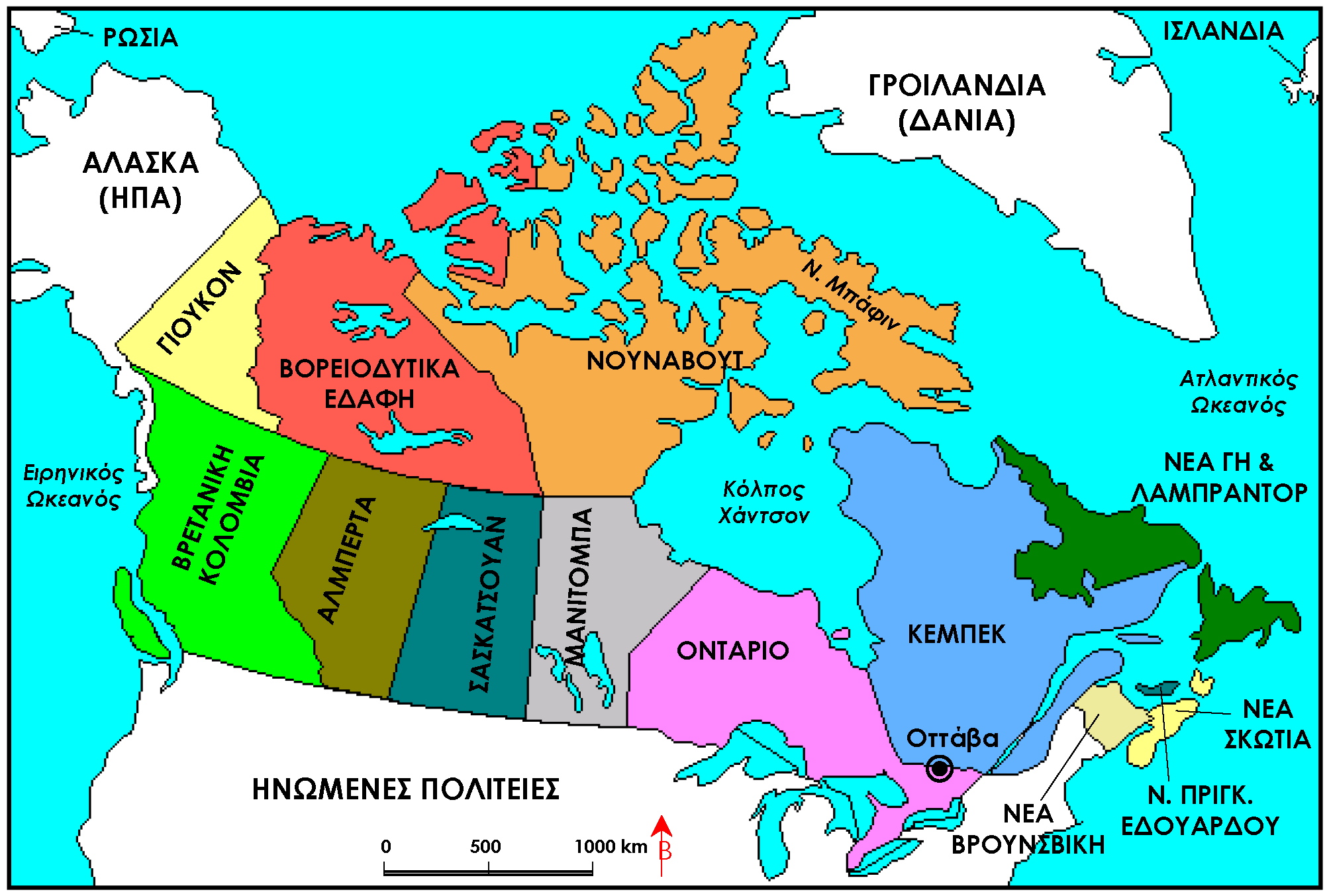 This Photo by Unknown author is licensed under CC BY-SA.
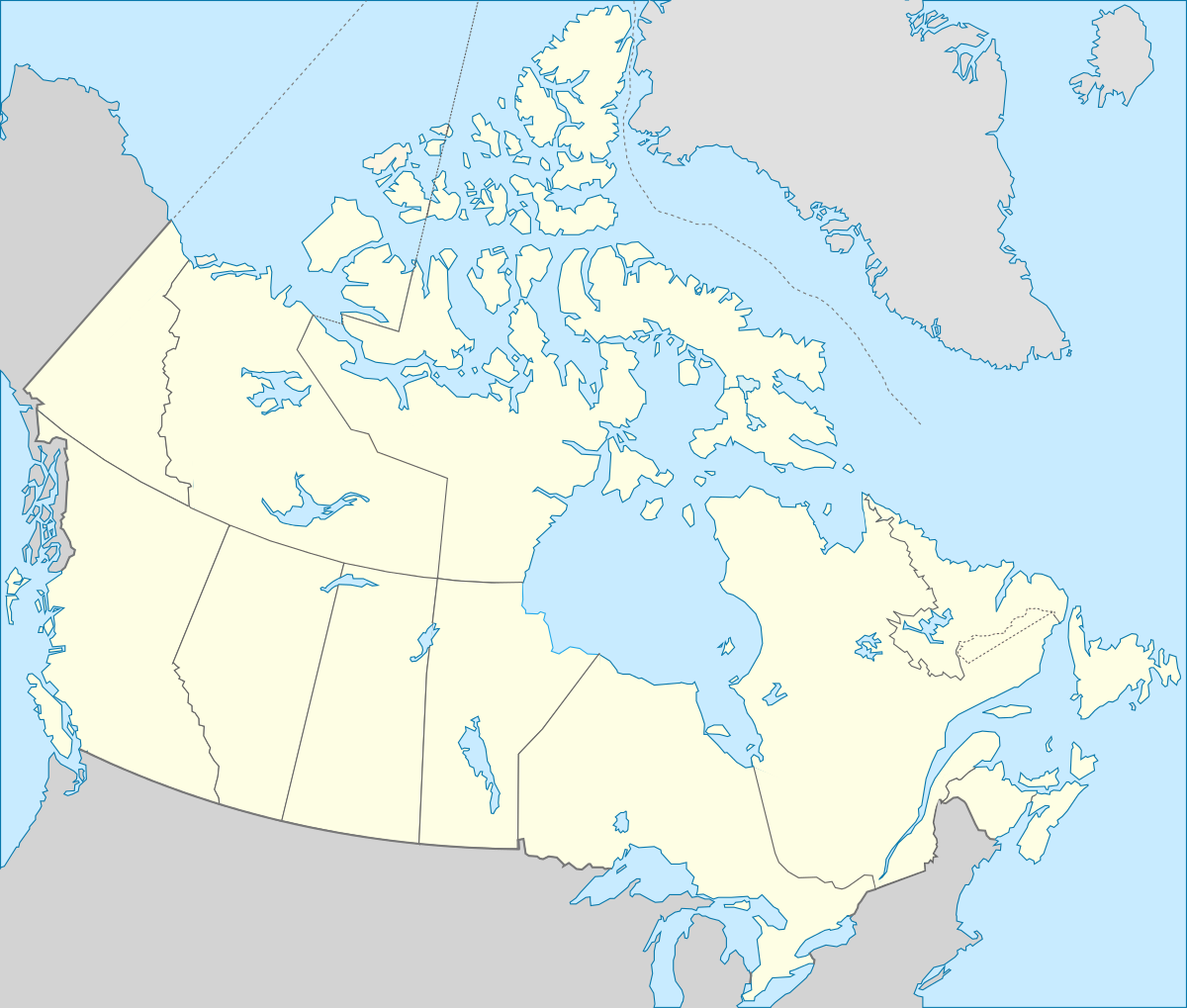 Follow the directions to colour the map of Canada.
This Photo by Unknown author is licensed under CC BY-SA.
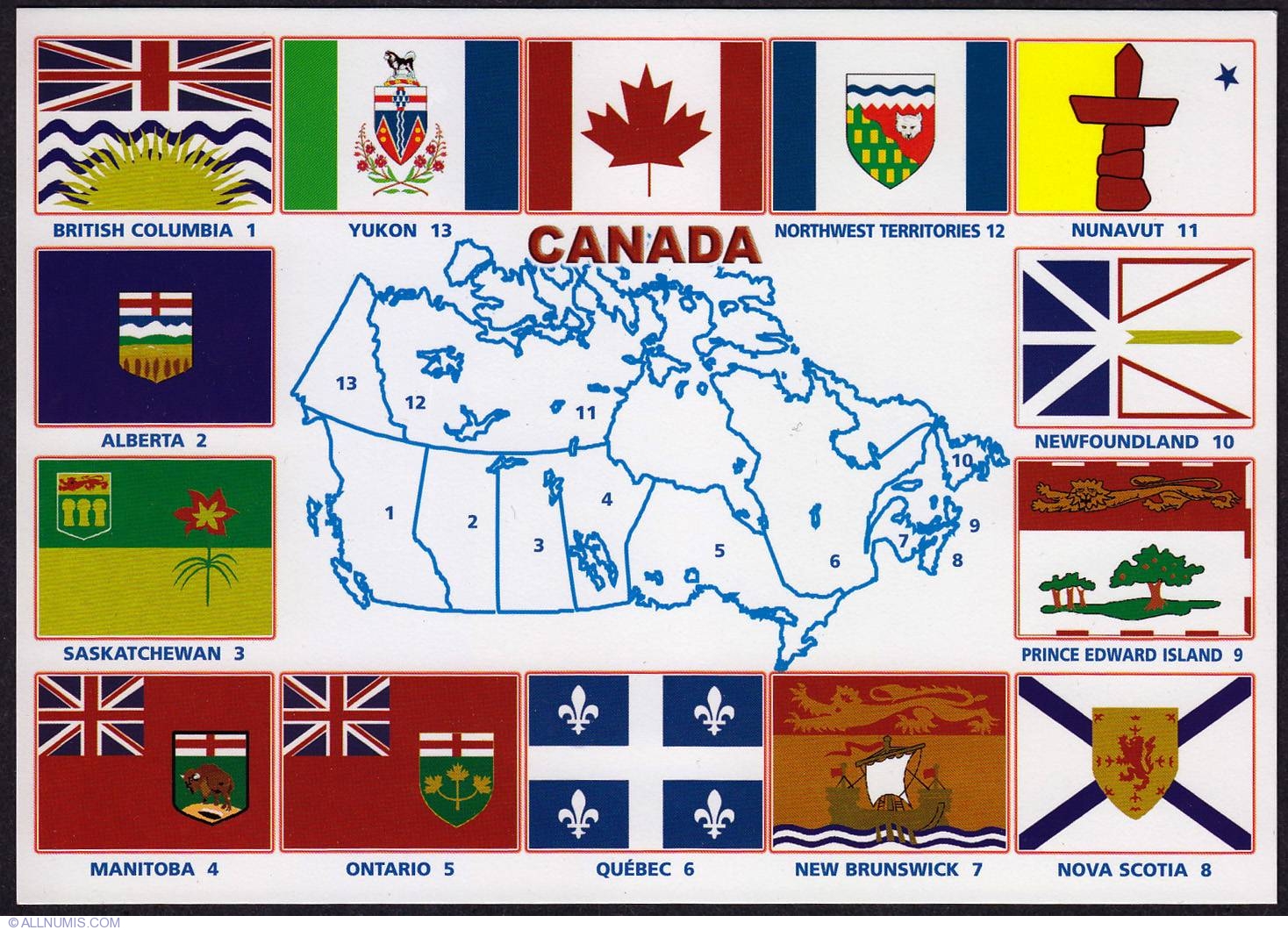 Colour the Canadian flags  and translate the names of the provinces and Territories into English.
This Photo by Unknown author is licensed under CC BY-SA.
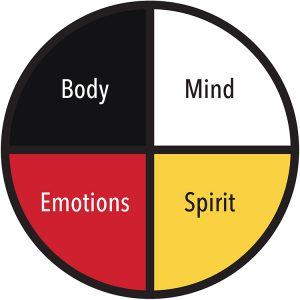 Draw your center in the circle. Think about the medicine wheel and of yourself as a whole. What image best respesents your center?
This Photo by Unknown author is licensed under CC BY-SA-NC.